Aula para adultos
Reflexões, Provocações e Proposições
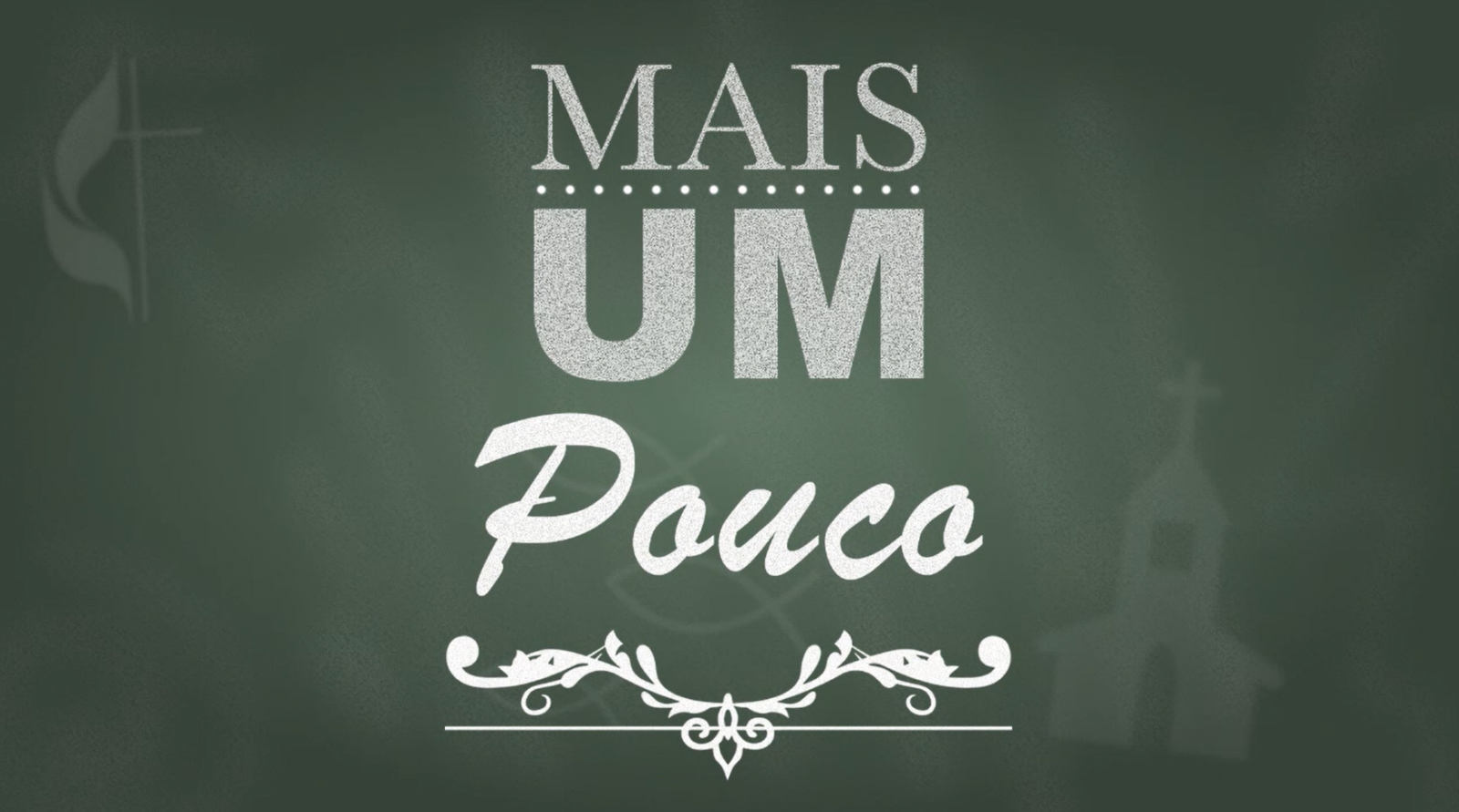 Coordenação Nacional de Educação Cristã (CONEC) e 
Departamento Nacional de Escola Dominical da Igreja Metodista
revpdn
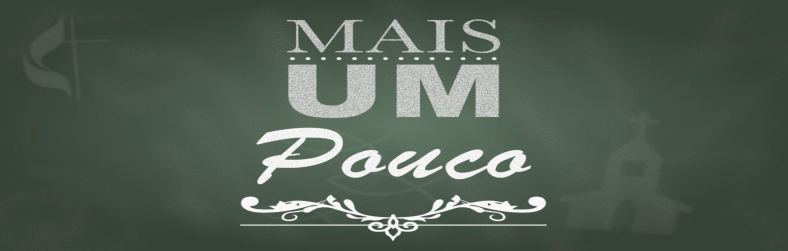 Quando são oferecidos cursos para professores de escola dominical, poucos/as professores/as das classes de jovens e adultos participam, a grande maioria são aqueles/as que dão aula para crianças e adolescentes.
revpdn
Parece que somente os/as professores/as de crianças e adolescentes que precisam aprender sobre didática e novas metodologias pedagógicas.
Se é necessário entender como as crianças aprendem (PEDAGOGIA) é importante também, saber como o adulto aprende (ANDRAGOGIA).
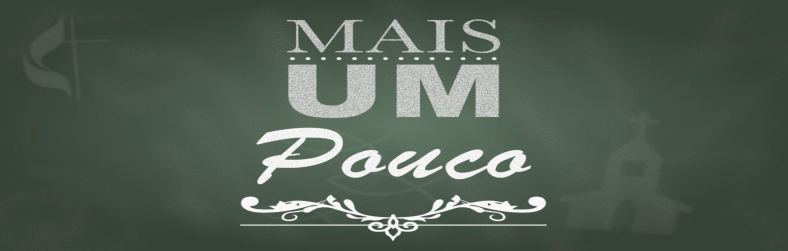 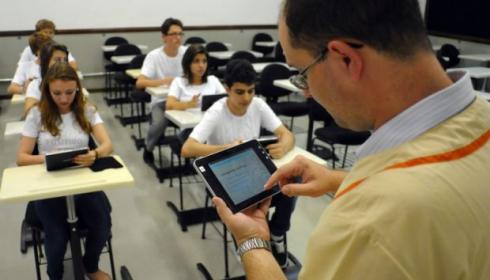 Século
XXI
ALUNOS
revpdn
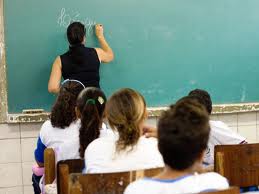 Século
XX
PROFESSORES
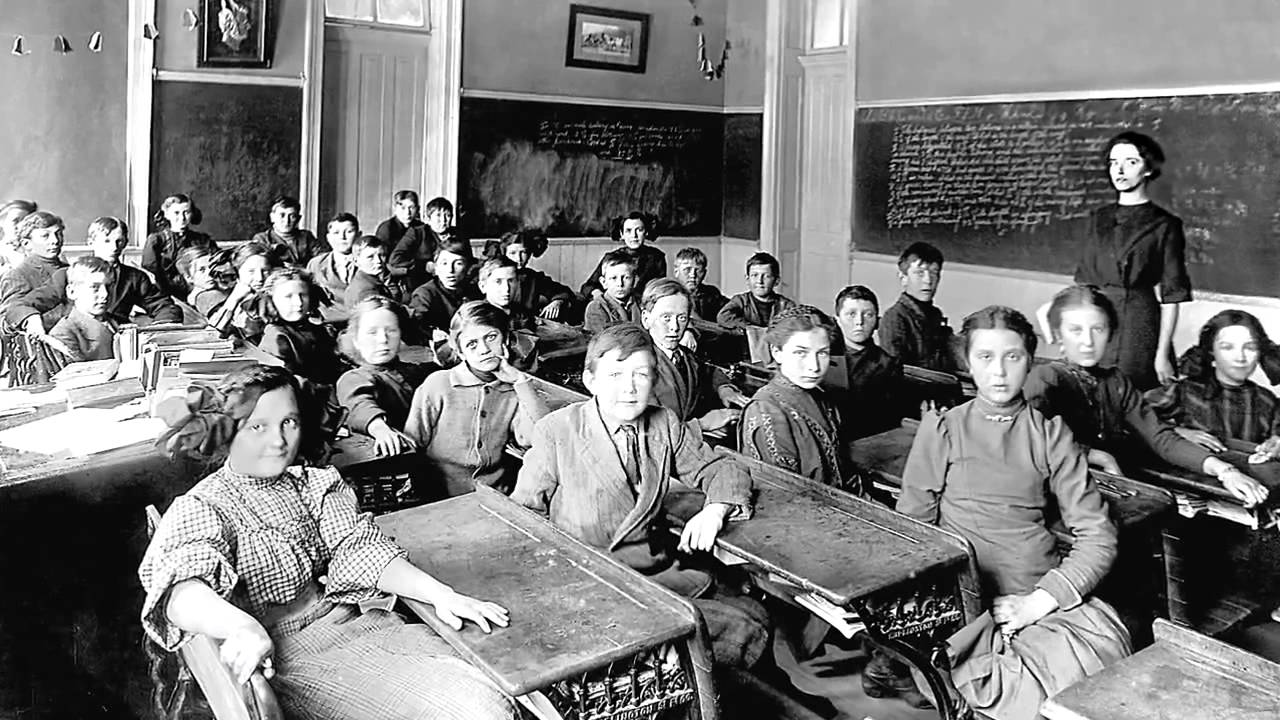 Século
XIX
DIDÁTICA
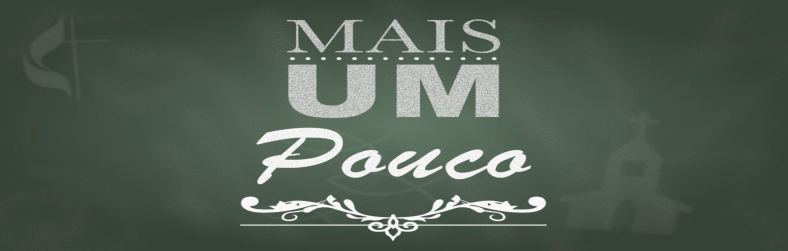 Como falar com jovens e adultos    ?
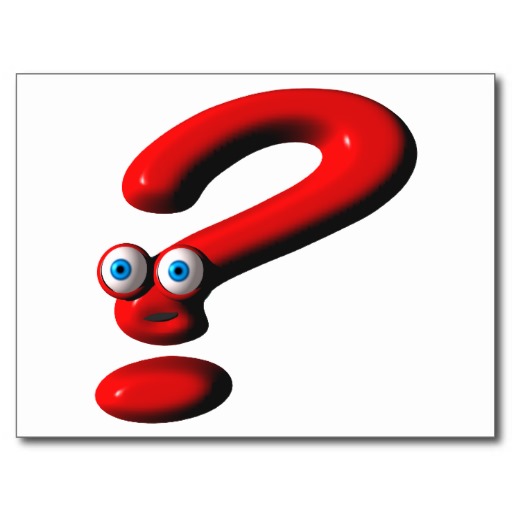 revpdn
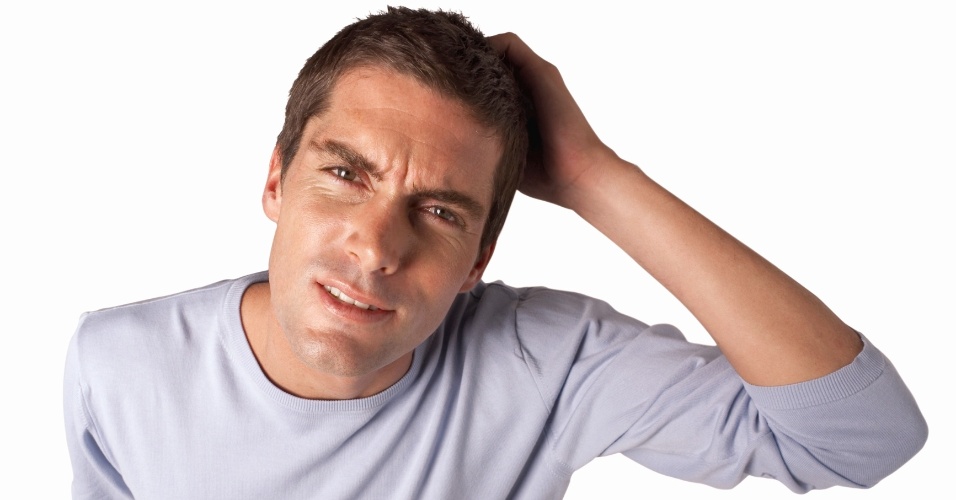 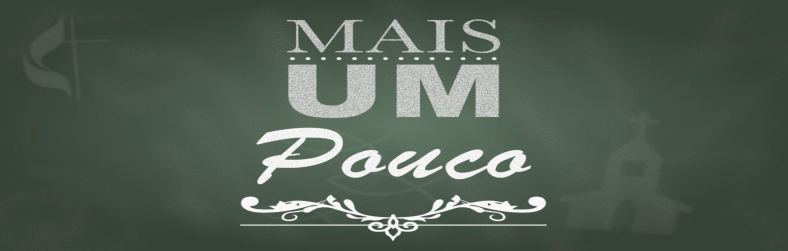 Andragogia
do grego
revpdn
ἀνδρός 
(andros) 

Homem (adulto)
γωγια 
(gogia)

Acompanhar
“arte ou ciência de orientar adultos a aprender”
Malcolm Knowles (década de 1970)
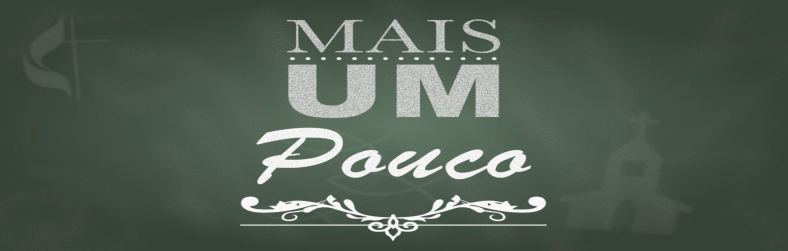 Modelo de aprendizagem segundo a Andragogia
revpdn
O/a aluno/a adulto/a...
...quer entender porque estudar o tema;
...prefere aprender o que ajudará a resolver seus problemas;
...aprende melhor quando o assunto tem valor imediato;
...precisa aprender experimentalmente.
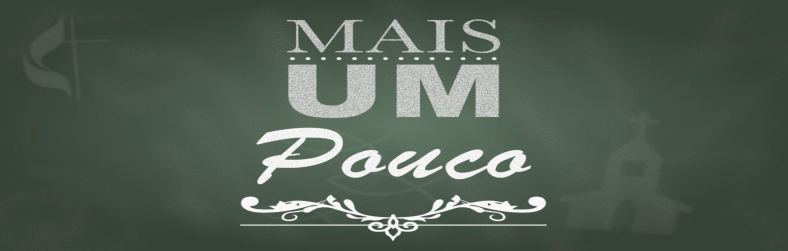 É necessário entender...
revpdn
... que adulto é adulto;
... que adulto tem muitas experiências e muitos conhecimentos, inclusive sobre assuntos estudados em classe;
... que adulto aprende o que decide aprender;
... que o/a professor/a é um/a facilitador/a
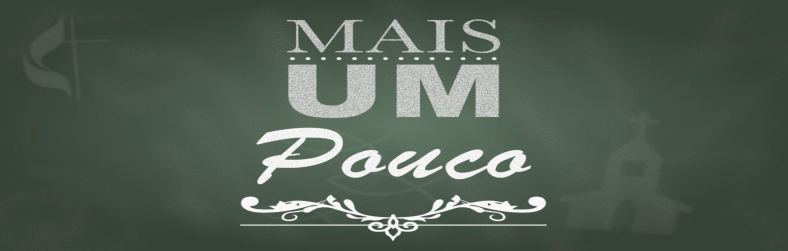 revpdn
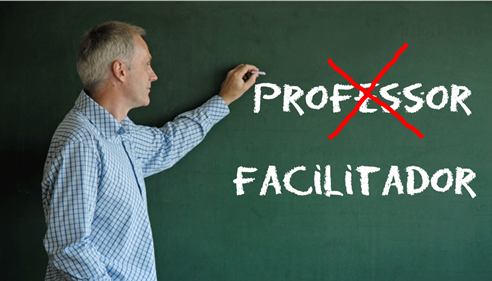 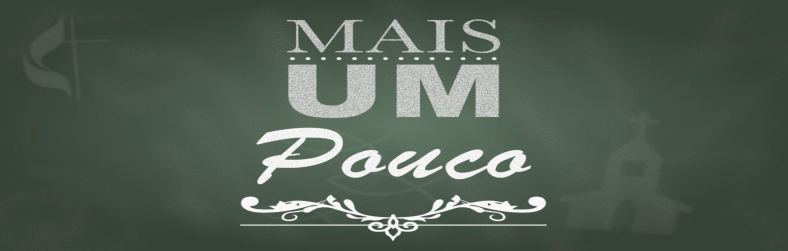 Professor Tradicional
revpdn
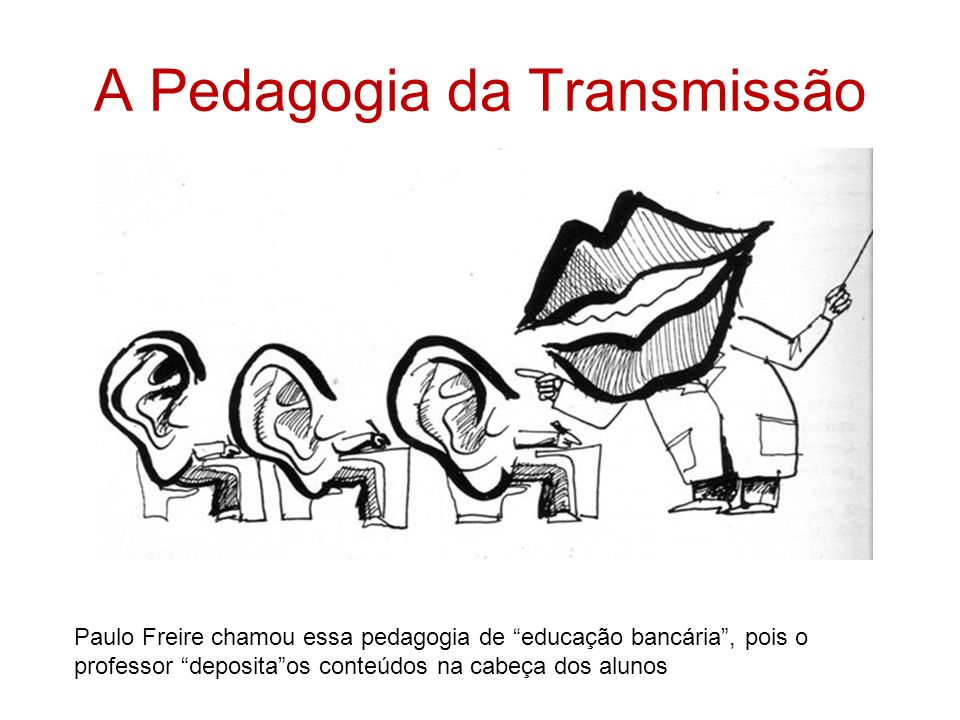 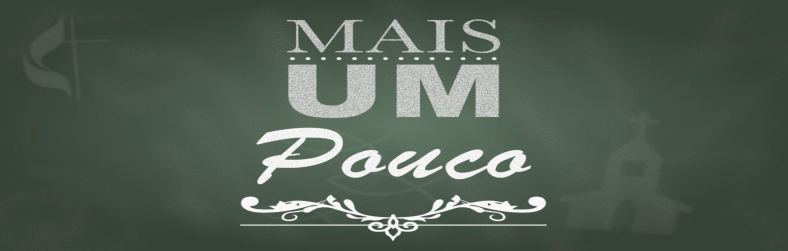 Professor Tradicional
X
Facilitador
revpdn
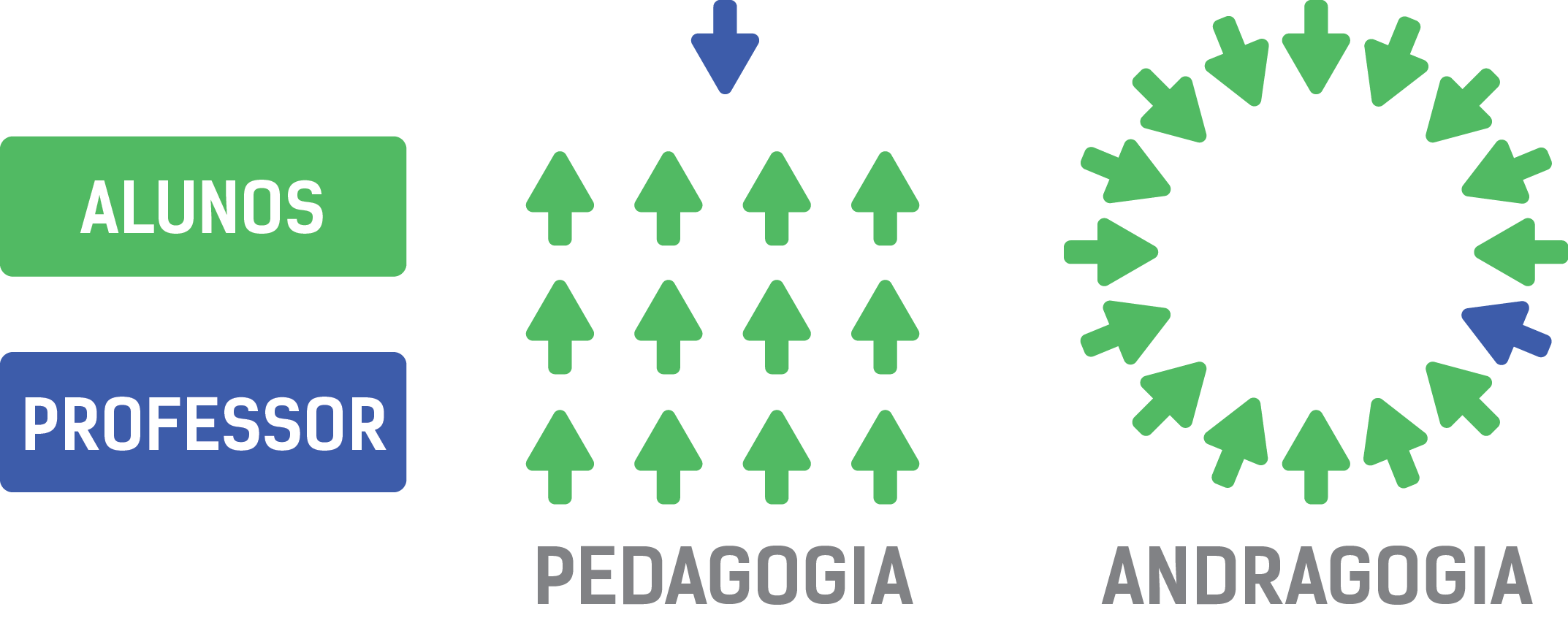 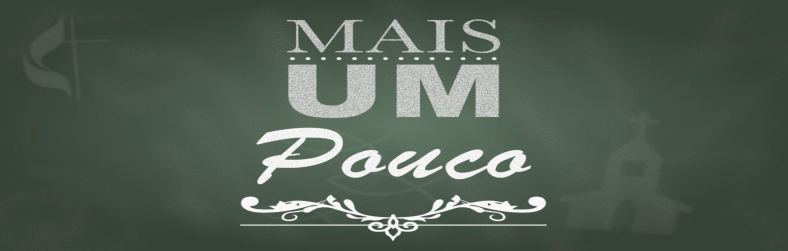 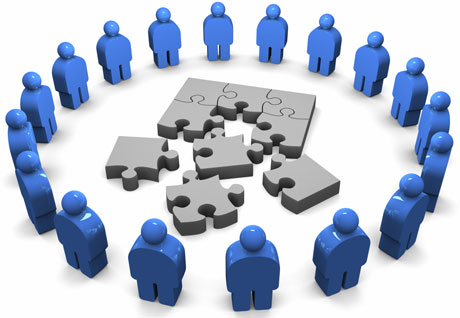 revpdn
O/a Facilitador/a deve:
... Comunicar com eficiência;
... Promover o entusiasmo pelo aprendizado;
... Demonstrar a importância prática do assunto;
... Orientar.
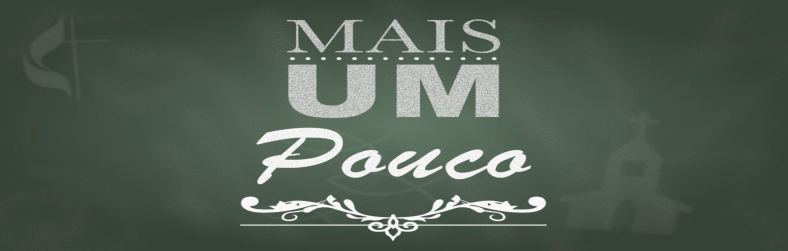 Ministrando a Aula
revpdn
QUEM NÃO COMUNICA, SE...
Pode-se utilizar vários recursos comunicacionais.

HUMANOS e MATERIAIS

É importante que se tenha noções básicas de comunicação.
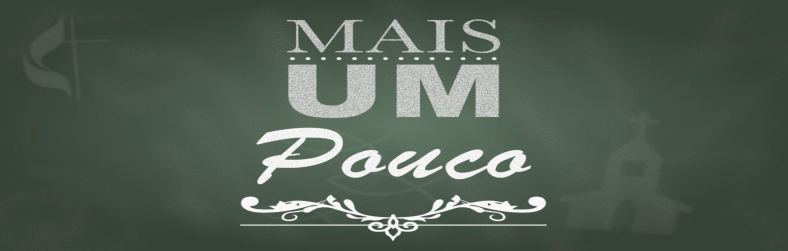 Processo de comunicação
MENSAGEM
revpdn
codificação
EMISSOR
RECEPTOR
decodificação
FEEDBACK
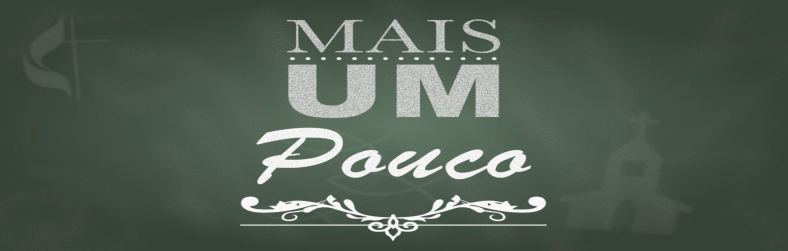 Recursos Humanos
revpdn
Exemplo pessoal 
(testemunho - ética)

Falar com Naturalidade 
(não assumir um personagem)

Emoção na fala
(valorizar o que está falando)
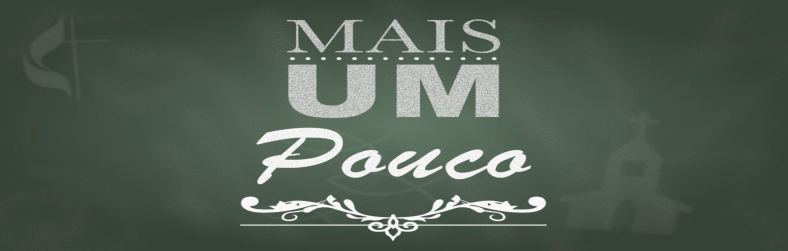 Recursos Humanos
VOZ
revpdn
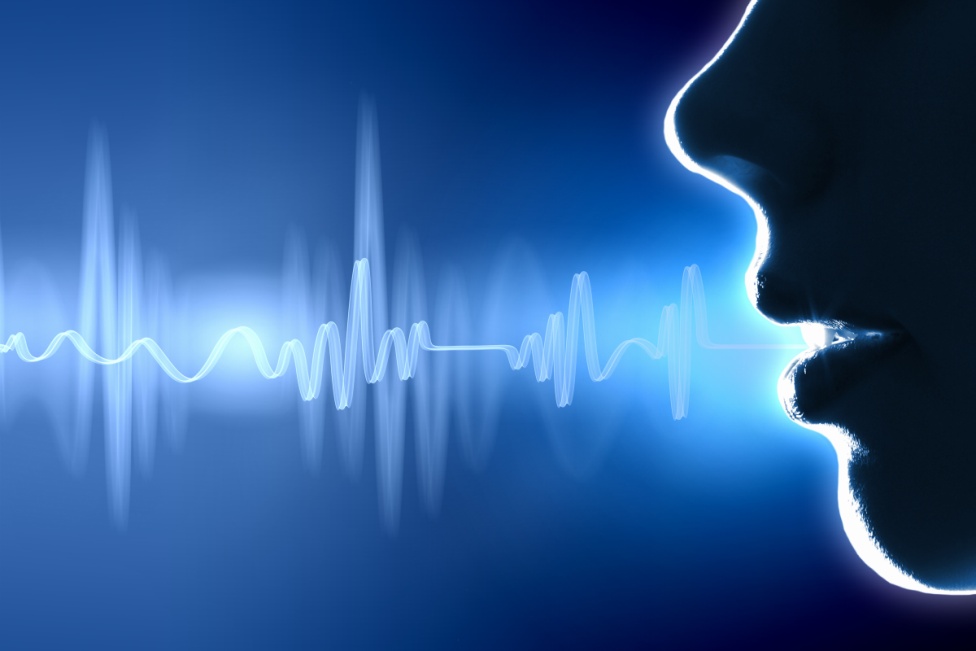 respiração
dicção
velocidade
expressividade
intensidade.
 pausa
Recursos Humanos
VOCABULÁRIO
revpdn
Cuidar do vocabulário  e da gramática
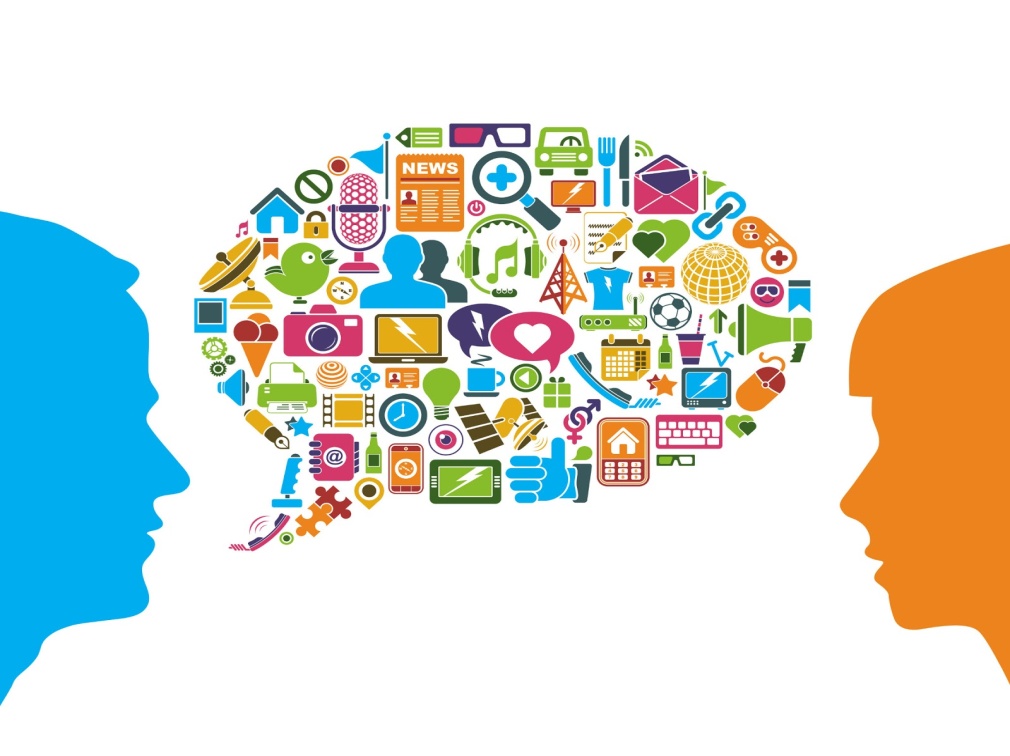 Considerar o público alvo, adequando sua linguagem à capacidade de entendimento dos presentes: nem sofisticado, nem pobre demais.
Recursos Humanos
EXPRESSÃO CORPORAL
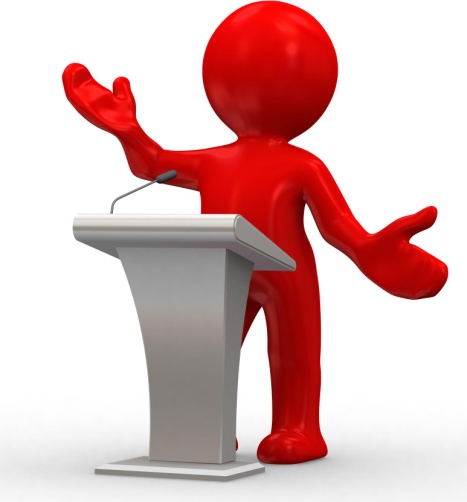 revpdn
Não só a voz comunica, mas também o corpo. Nossos gestos e movimentos, a posição da cabeça, das pernas, dos braços, tudo comunica.
Postura
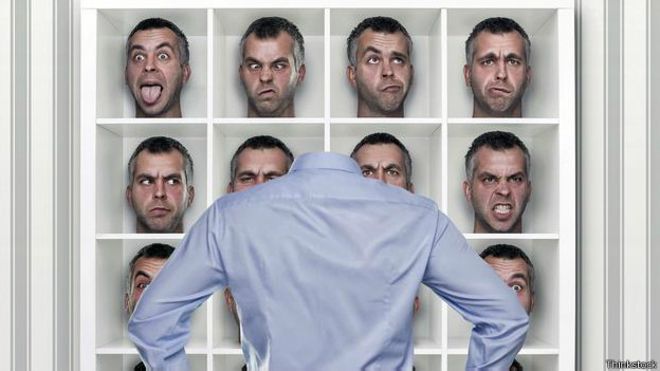 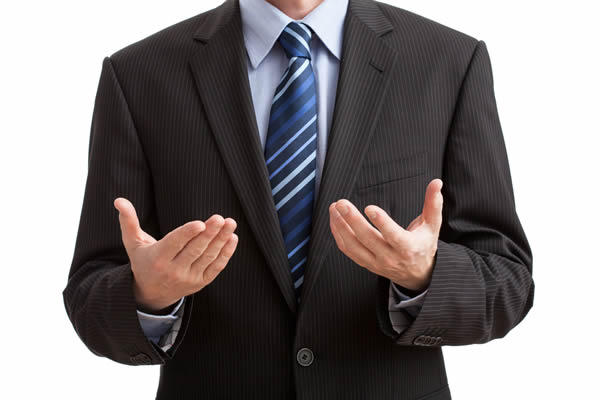 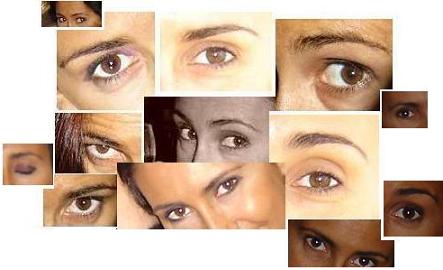 Gesticulação
Expressão Facial
Olhar
Recursos Materiais
revpdn
Áudio & Visual
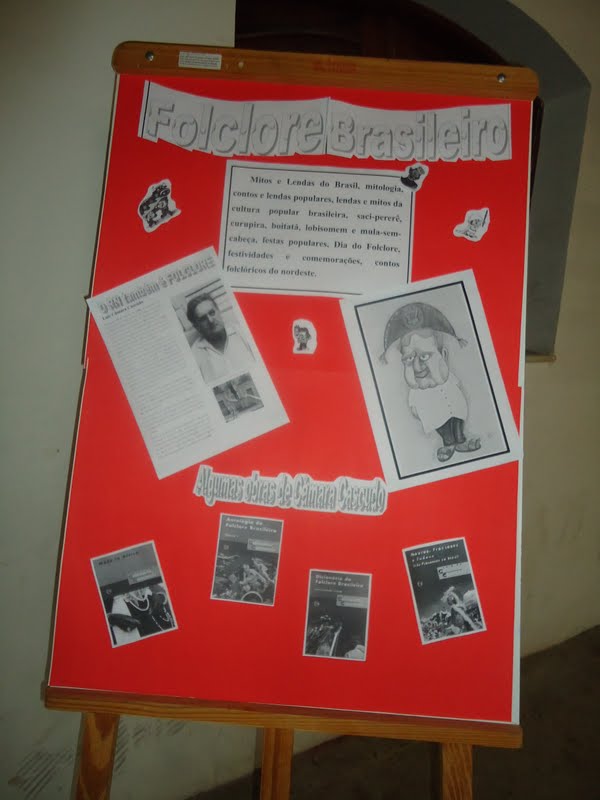 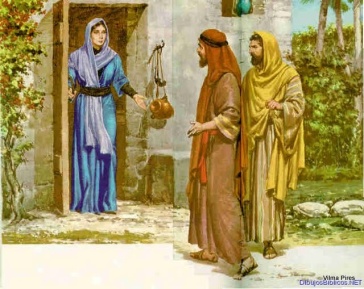 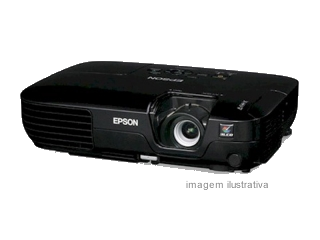 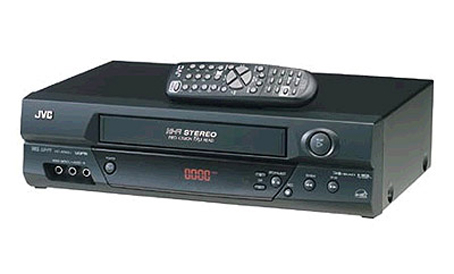 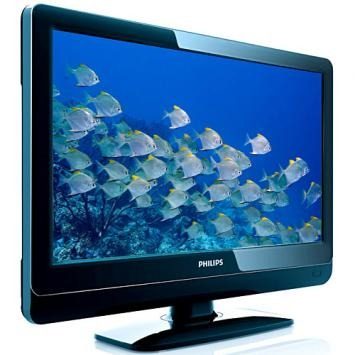 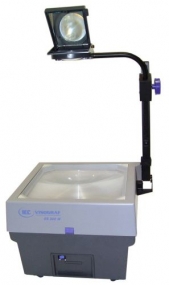 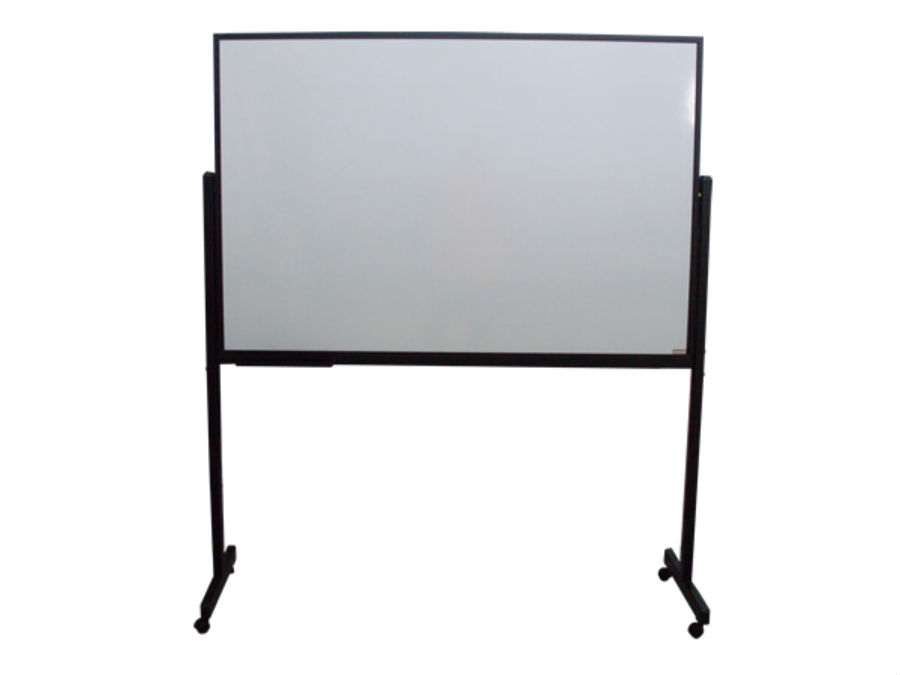 Recursos Materiais
revpdn
Retroprojetor, Projetor Multimídia, Vídeo Cassete, DVD, Gravador, Televisão, Computador, Álbum Seriado, Quadro de Escrever, Flanelógrafo, Varal, Gravuras, Fantoches, Mapas, Mural, Discos, fitas cassetes, materiais impressos (jornais, revistas, livros, folhetos, dicionários, catálogos).
Meu desejo é que sejamos professores e professoras que preparam 
suas aulas com eficiência e ministram com eficácia.
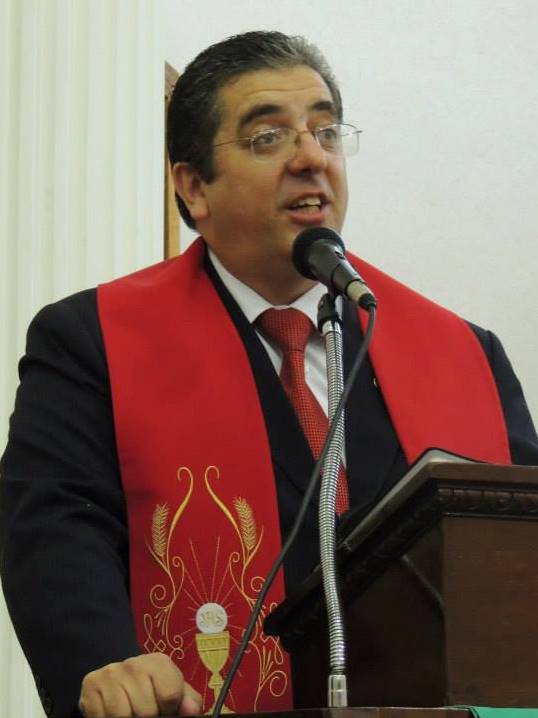 revpdn
EFICIÊNCIA é a qualidade de fazer com excelência, sem perdas ou desperdícios (de tempo, dinheiro ou energia).

EFICÁCIA é atingir o objetivo proposto, cumprir, executar, operar, levar a cabo; é o poder de causar determinado efeito.
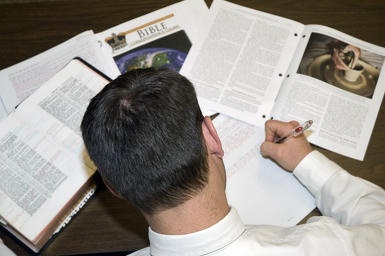 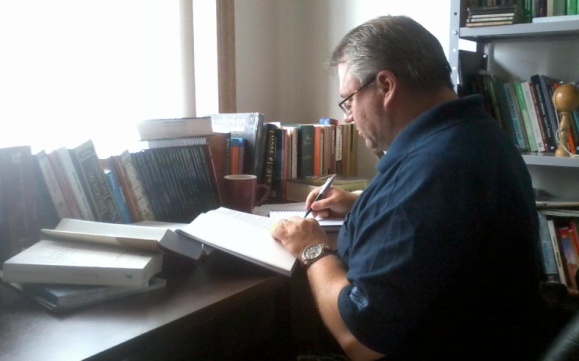 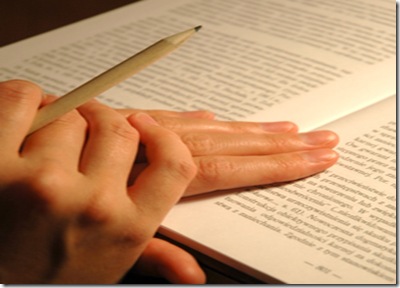 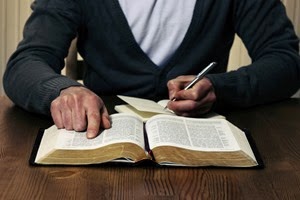 Vamos nos capacitar mais?
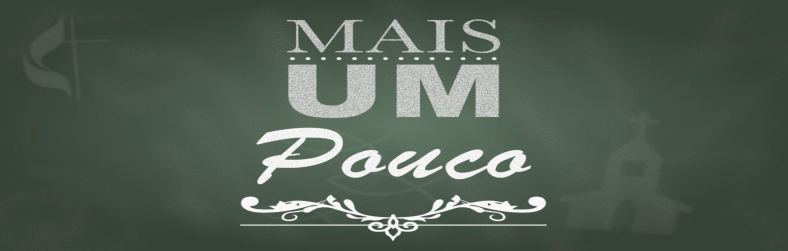 Para melhor compreender 
ANDRAGOGIA:
revpdn
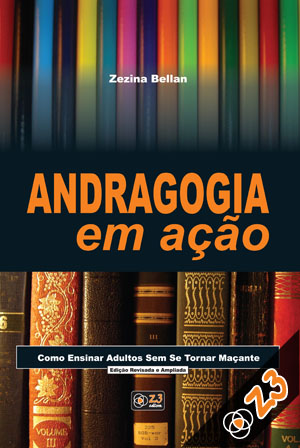 Bellan, Zezina. Andragogia em ação: como ensinar adultos sem se tornar maçante. Santa Bárbara d’Oeste: Z3 Editora e Livraria, 2005.
Indicação
Bibliográfica
X
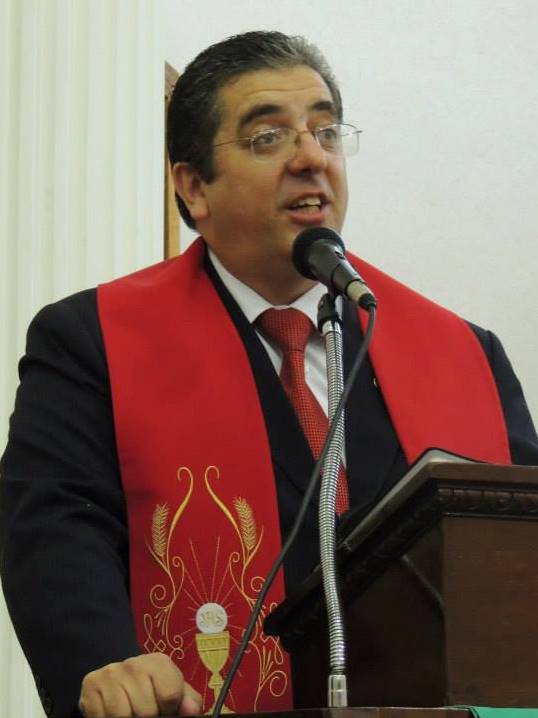 Paulo Dias Nogueira
revpdn
Pastor na Igreja Metodista do Jd. Pacaembu (Campinas-SP); Diretor do Instituto Educacional Metodista Bispo Scilla Franco (5ªRE); Presidente do Conselho Diretor da Faculdade de Teologia da Igreja Metodista (FATEO)
Contato: escoladominical@metodista.org.br